Тематический  проект
«Пейте, дети, молоко»



Работу над реализацией проекта 
 осуществляла воспитатель 
подготовительной к школе группы
 Пономарёва Людмила Павловна
Гипотеза:
Если дети узнают больше о ценности молока и молочных продуктах через собственную исследовательскую деятельность, то они поймут, что молоко – ценный продукт питания для детского организма и у них появится желание употреблять его в пищу.
Цель:
Сбор  информации о молоке как о необходимом и полезном продукте питания, анализ и обобщение полученных знаний.
Задачи работы над проектом:
Формировать у детей следующие знания  и понятия:
корова – домашнее животное, которое даёт человеку молоко; человек же в свою очередь ухаживает за коровой, заботится о ней, кормит её;
прежде чем попасть на стол, молоко проделывает долгий путь, и к этому причастны многие люди (те, кто ухаживают за коровами, доят их; кто отвозит молоко на молочные заводы; те, кто работают на молочных заводах; продавцы магазинов, которые продают молочные продукты и др.)
молоко необходимо человеку для здоровья и роста, т. к. в нём содержатся полезные вещества;
существует много продуктов, которые делают из молока (сметана, творог, масло, йогурт, майонез, сыр и др.)
без молока трудно приготовить многие блюда (каши, молочный суп, блины, пироги и т. д.)
Развивать  логическое мышление, любознательность.
Воспитывать бережное, уважительное отношение к продуктам труда многих людей.
Сплотить большой коллектив детей, родителей и педагогов в работе над одним общим проектом через  формирование таких личностных качеств, как умение договариваться и работать в команде.
Ожидаемые результаты:
Расширятся знания детей о разнообразии молочных продуктов, о ценности молока и влиянии его на состояние здоровья.
 Повысится познавательный интерес не только к молочному экспериментированию, но и с другими продуктами питания. Разовьется тяга к домашнему экспериментированию с продуктами.
Дети будут с удовольствием кушать молоко и молочные продукты.
Дети будут стремиться к здоровому образу жизни
Алгоритм разработки проекта«Пейте, дети, молоко»
1 этап – подготовительный
* Анализ проблемы. 
* Выбор темы;
* Определение цели и задач по реализации проекта;
* Подбор группы участников; 
* Распределение ролей в группе участников проекта.
* Сбор информации по теме написания системы
работы, подготовка её к апробированию  проекта;
*  Разработка занятий по теме;
*  Пополнение ПРС.
2 этап- реализация проекта (практический)
организация взаимодействия между всеми участниками проекта;
постоянное обсуждение полученных в ходе проекта результатов;
3 этап- заключительный (оценка результатов и защита проекта)
Обобщение знаний детей  по данной теме;
Анализ работы по реализации проекта,  достигнутых результатов (успехи и неудачи)
Защита проекта:
        разработка презентации по теме проекта;
        представление альбома по теме проекта;
        организация выставок по теме проекта;
План работы над проектом«Пейте, дети, молоко»
Предварительная беседа с детьми о молоке:
               Откуда берётся молоко?   
             Как молоко приходит на стол?
               Что ещё делают из молока? 
               Что в молоке полезного? 
               Для чего нужно молоко?
Практическая часть.
Рассматривание, раскрашивание домашнего животного.
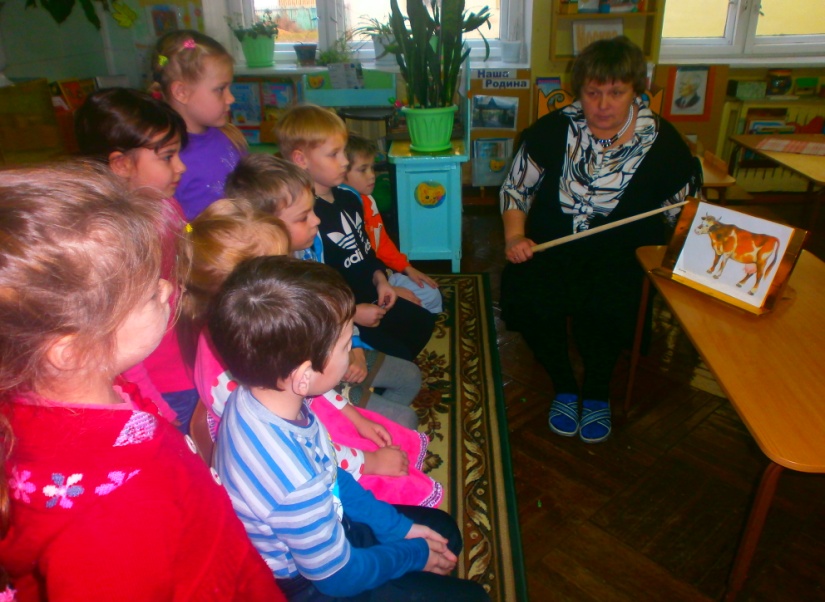 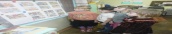 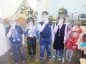 Молоко – жидкое, вкусное, белое, полезное для здоровья.
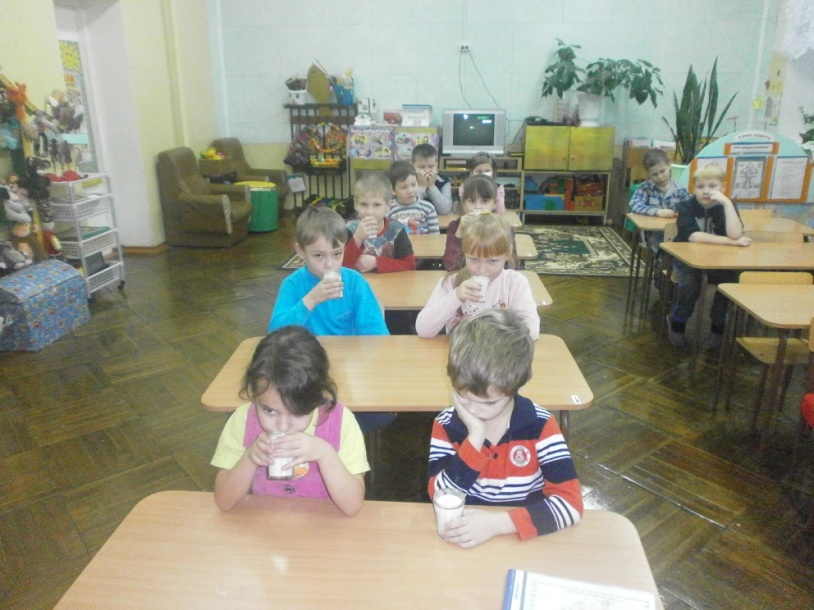 Проведение опытов:Молоко, постояв в тепле загустело, превратилось в простоквашу, сверху отстоялась  сметана.
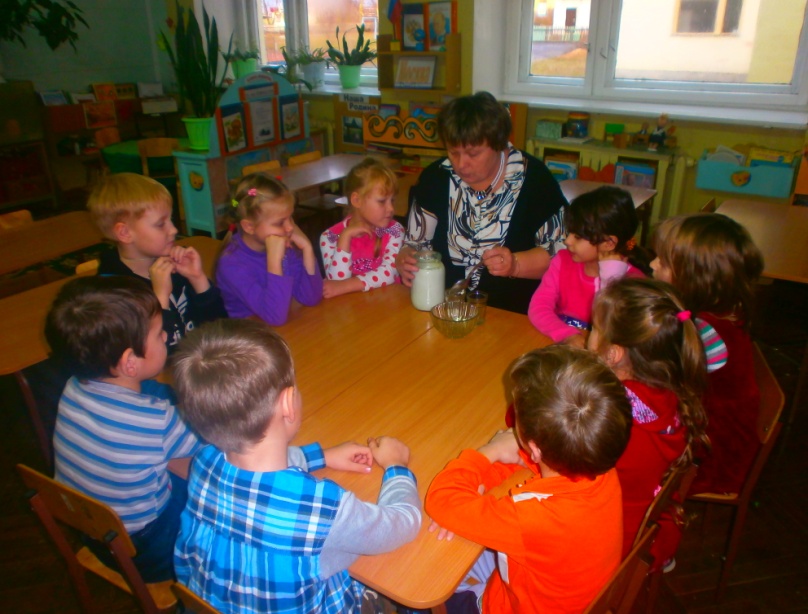 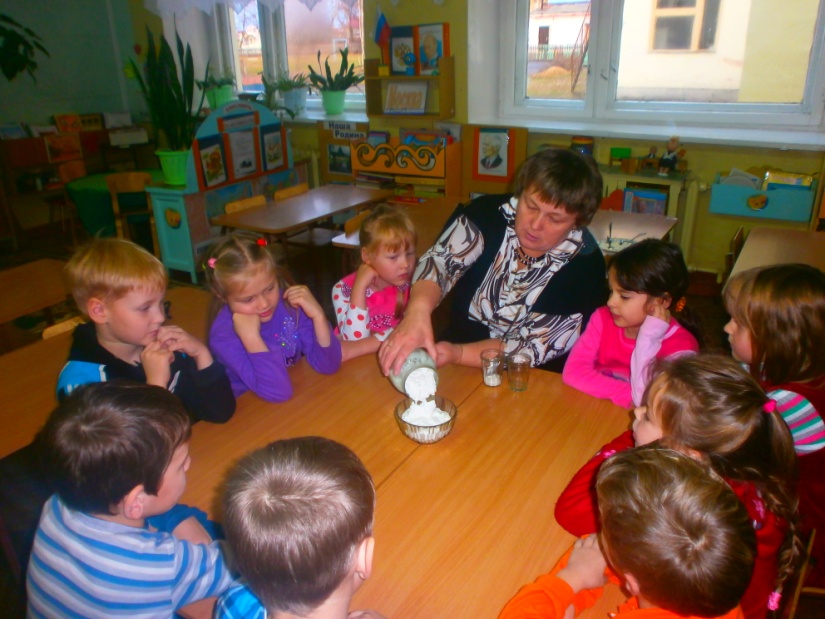 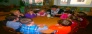 Простоквашу сварили – получился творог.
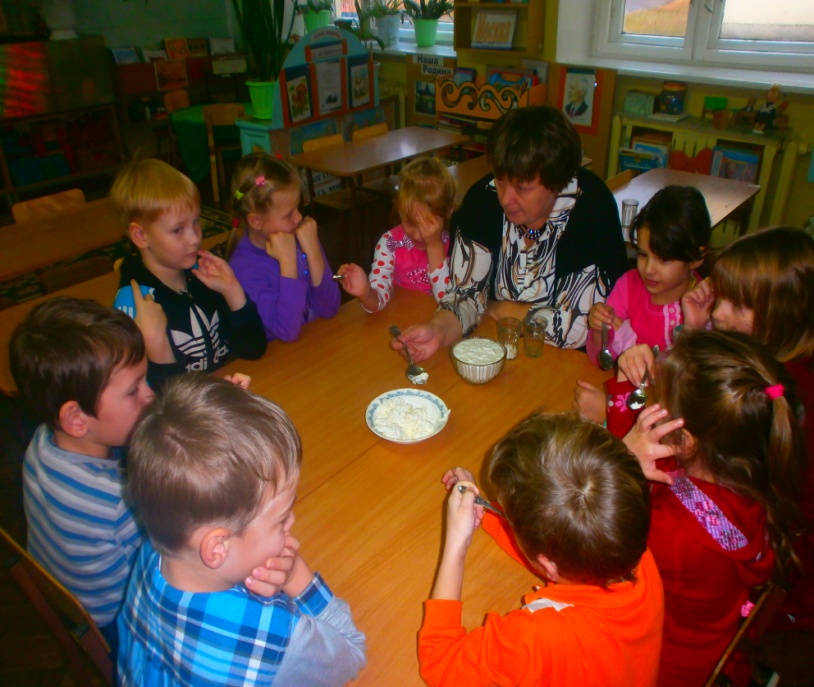 Творог взбили блендером и добавили ягодного сиропа -  получился йогурт.
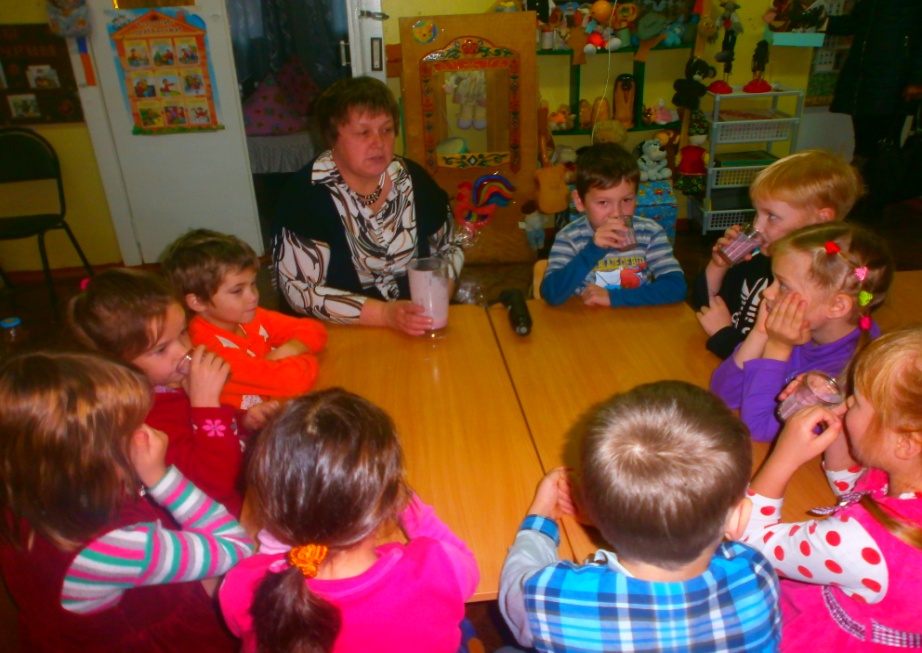 Рассматривание продуктов,  в состав которых входит молоко.
Пейте, дети, молоко – будете здоровы!